Koloběh vody v přírodě
Pohádka o mráčkuText: podle Václava Fischera
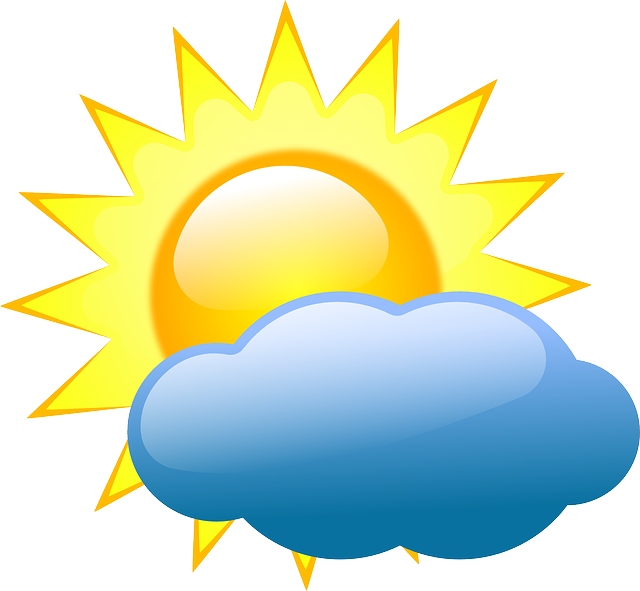 Pohádka o mráčku
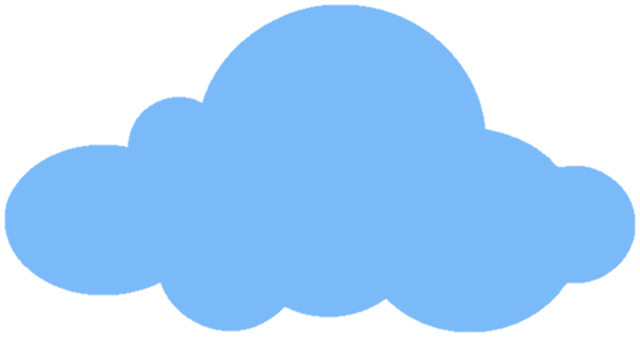 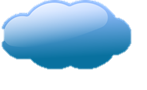 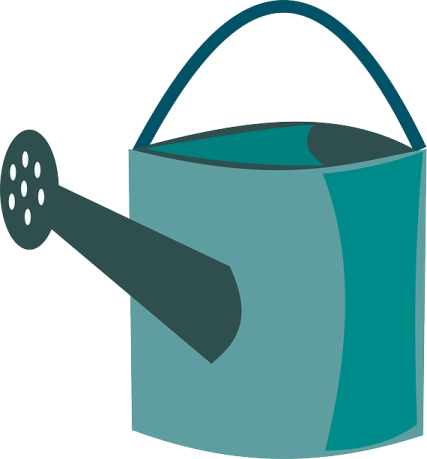 Byl jeden mráček, měl černý fráček, chundelatou čepici a konývku kropící.
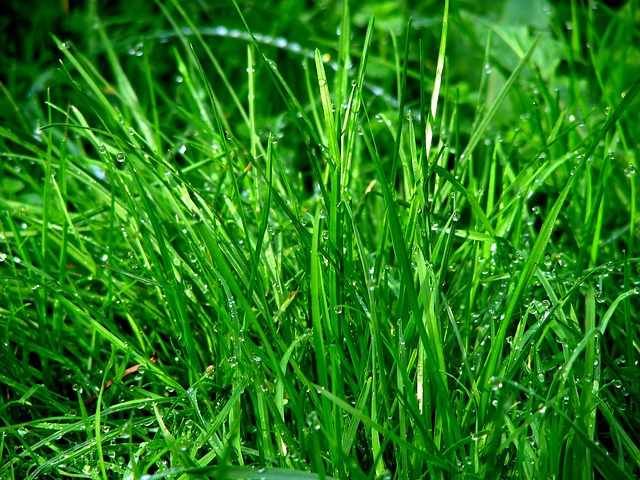 3
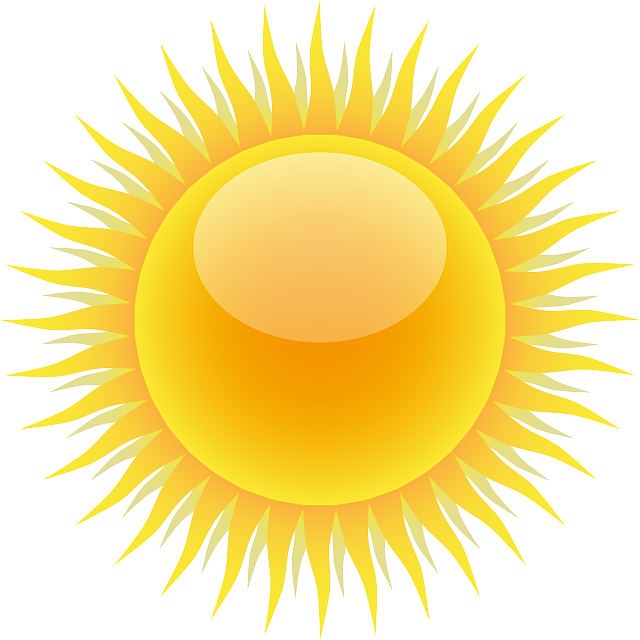 Když se slunce schovalo, z konývky hned krápalo. První, druhá, třetí kapka po nebi si kráčí, ťapká a pak všechny kec, spadnou na kopec.
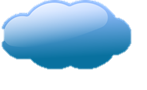 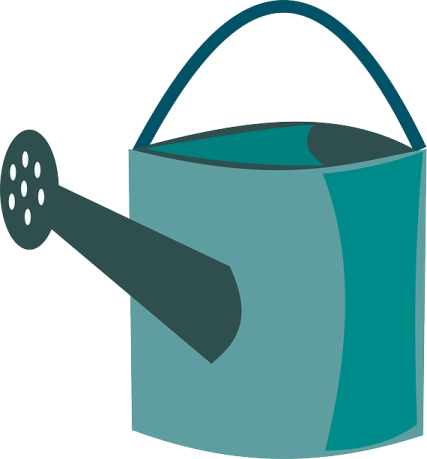 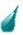 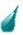 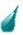 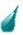 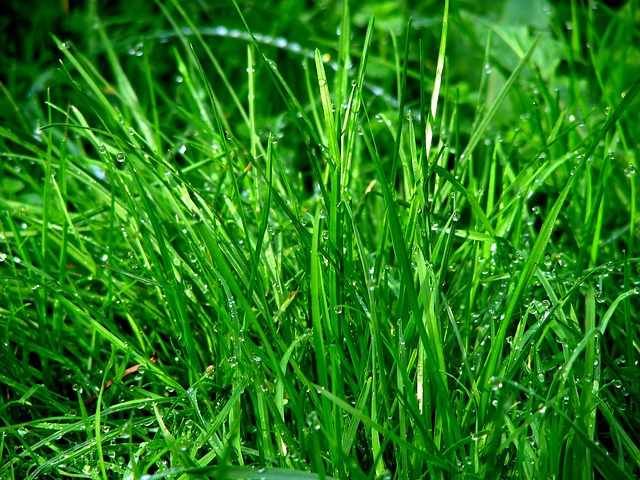 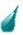 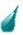 4
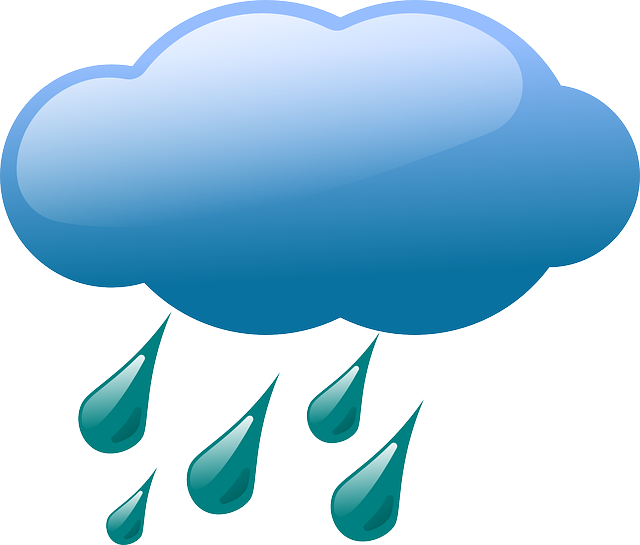 Neuhodily se mnoho? Kdepak. Vůbec!  To je toho – spadnout měkce do trávy nedaleko Vltavy.
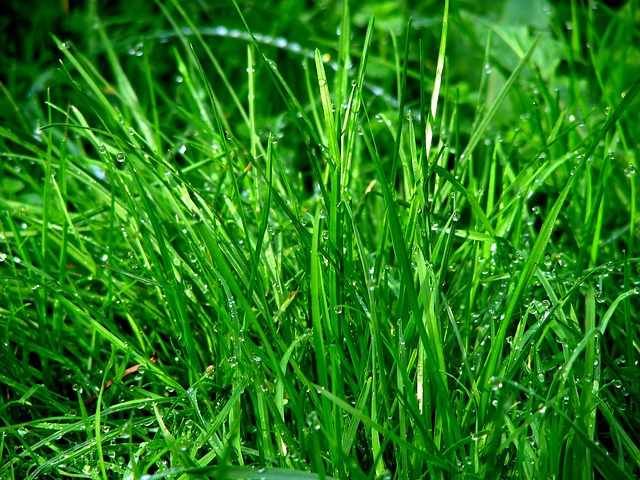 5
Trávu, která poprosí, kapky deště orosí.
 A ostatní tajemně sestupují do země.
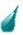 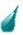 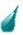 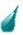 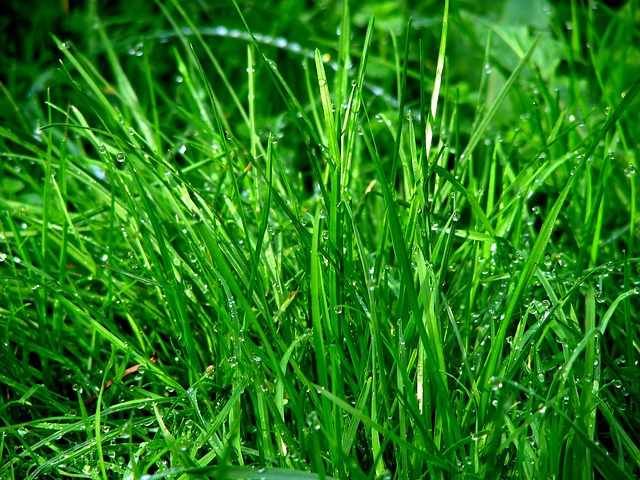 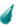 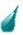 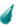 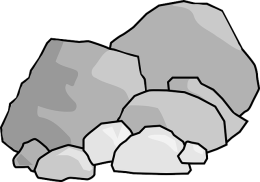 6
Pod zemí je kámen, pod kamenem pramen a ten hlodá, hlodá, až vytryskne voda.
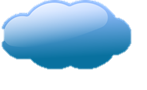 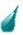 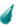 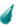 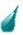 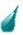 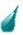 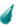 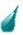 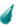 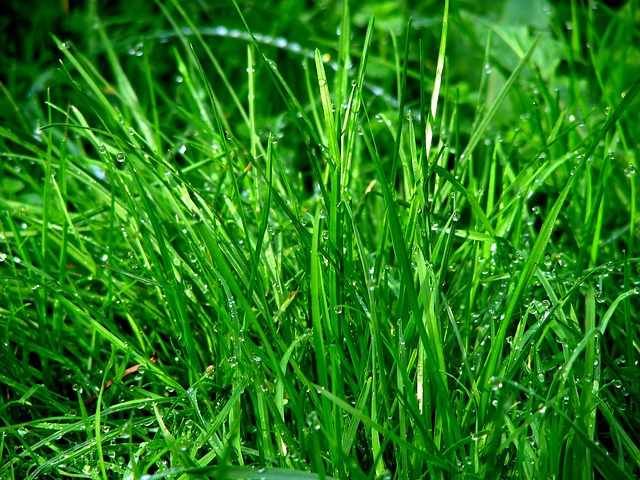 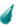 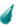 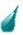 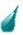 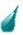 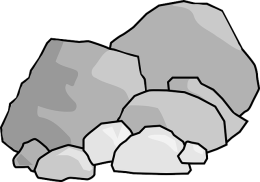 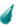 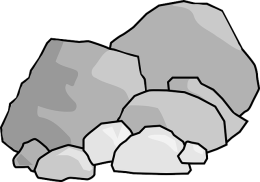 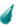 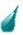 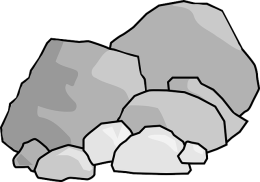 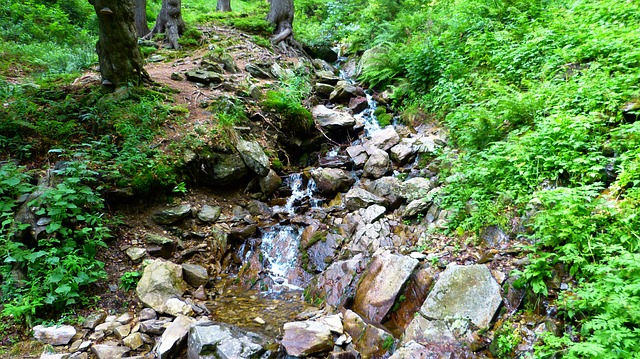 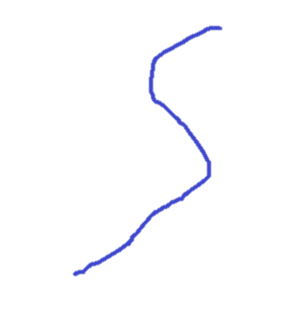 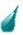 7
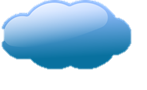 …Voda zkouší první krůček, zahraje si na potůček.
Přidá do kroku a je v potoku.
Potok do potoka vtéká,
zašumí a je tu řeka
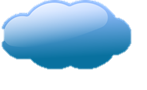 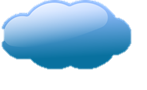 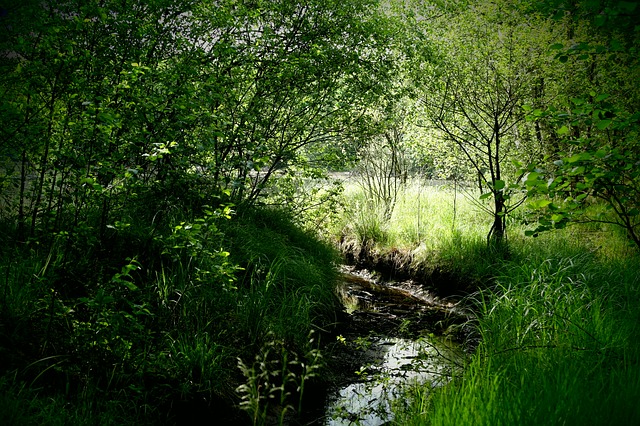 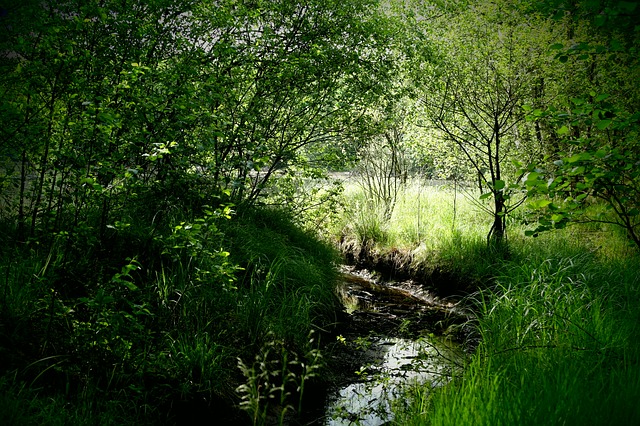 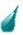 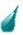 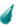 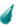 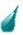 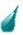 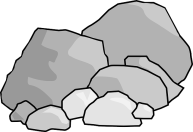 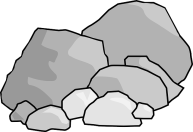 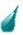 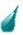 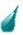 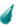 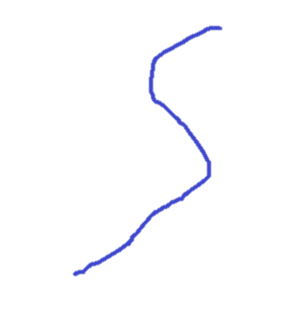 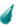 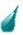 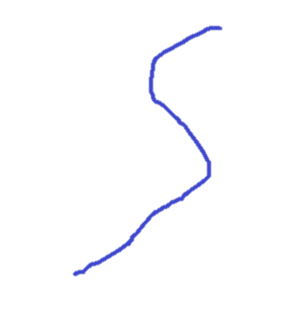 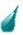 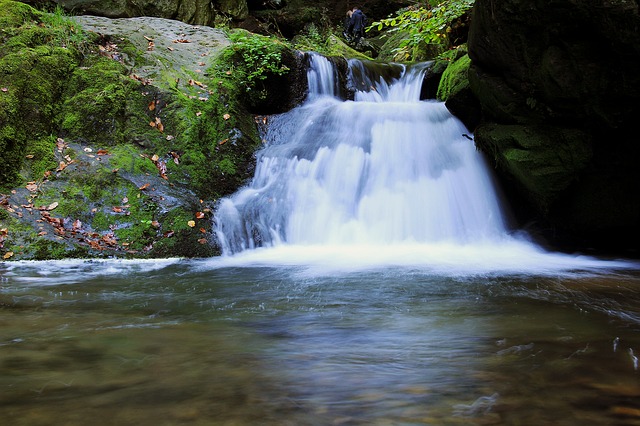 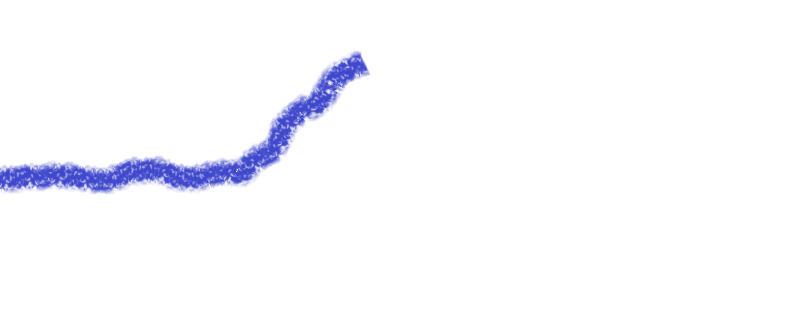 8
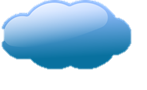 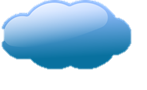 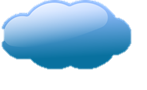 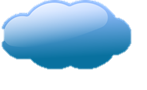 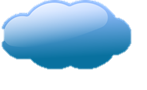 .
A ta řeka s úhoři běží, běží do moří.
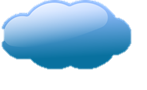 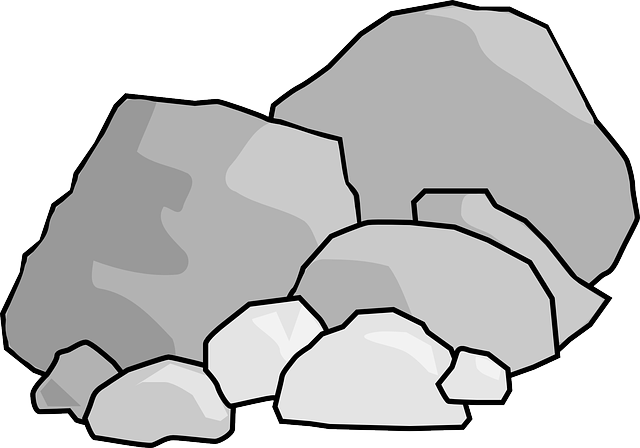 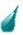 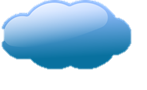 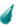 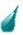 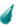 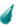 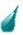 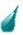 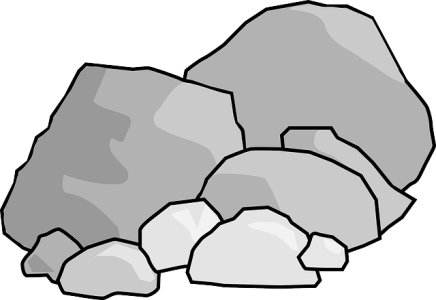 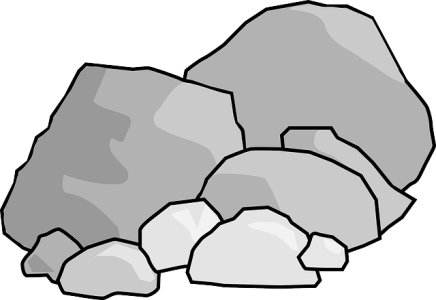 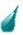 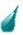 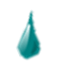 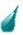 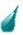 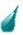 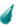 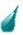 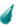 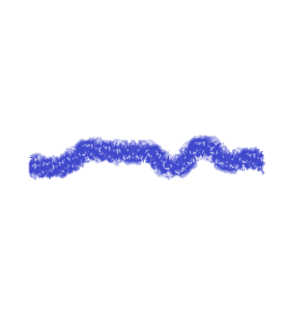 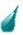 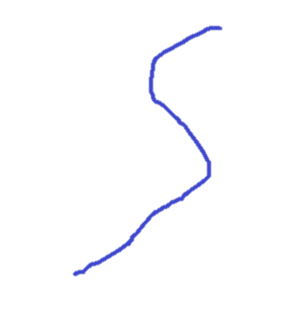 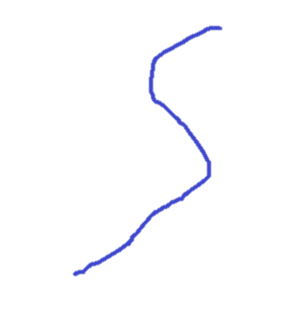 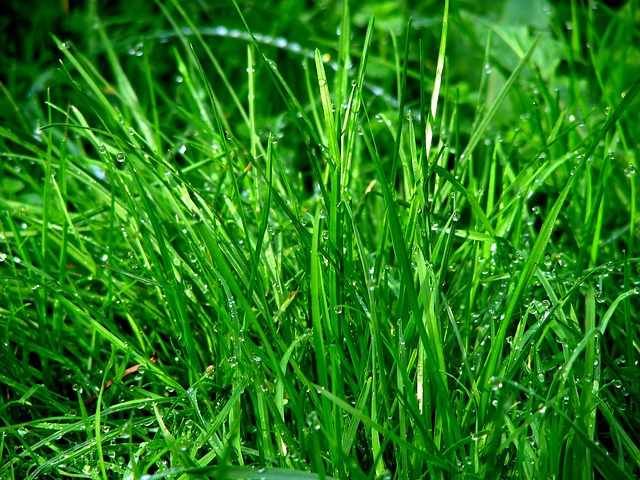 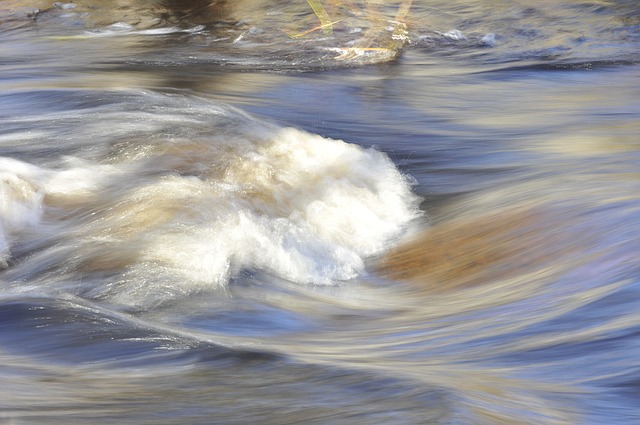 9
A co v moři, tam je konec? Konec? Konec? Konec zvonec? Z té veliké kaluže, voda už ven nemůže?
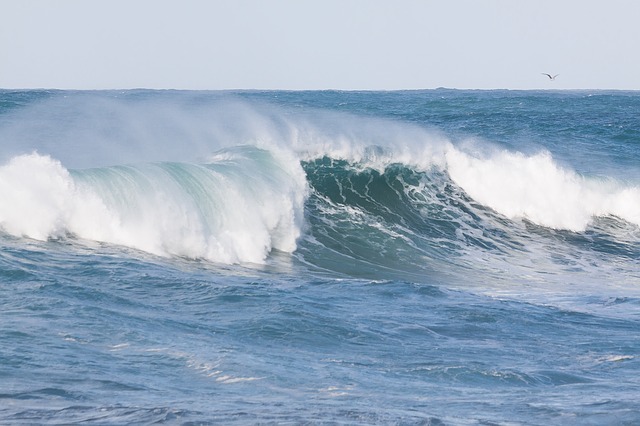 10
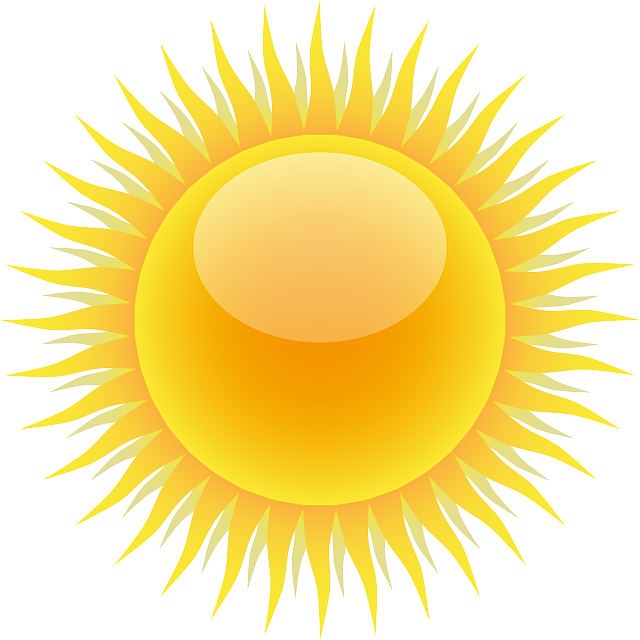 Může. Zlaté sluníčko už si brousí drápky. Ukradne ti vodičko křišťálové kapky.
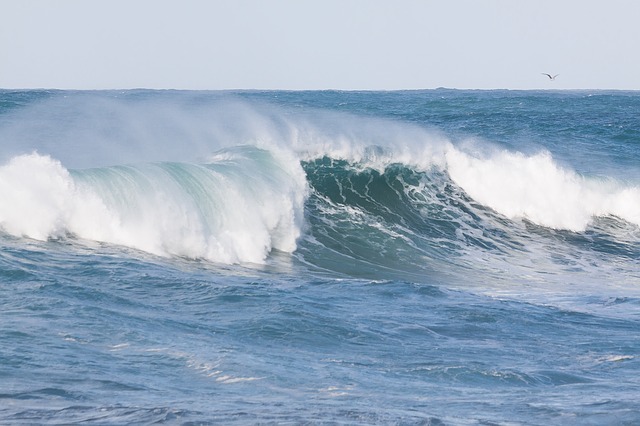 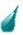 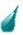 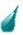 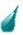 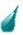 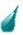 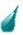 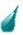 11
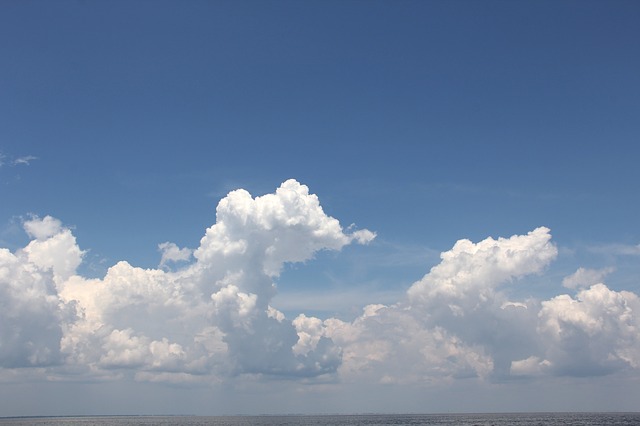 Zachumlá je dohromady, vyrostou z nich hory, hrady.
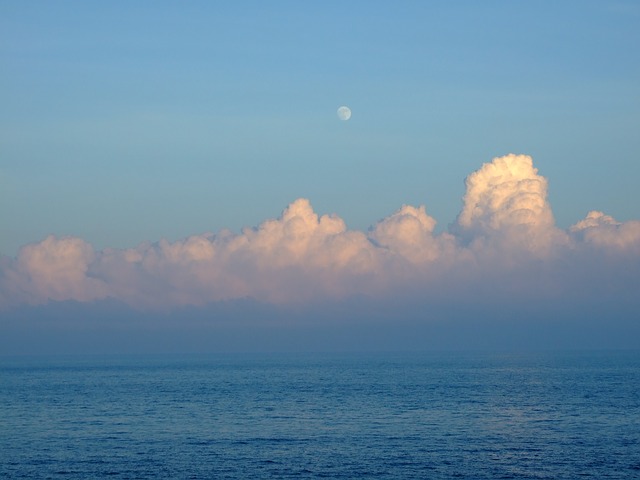 12
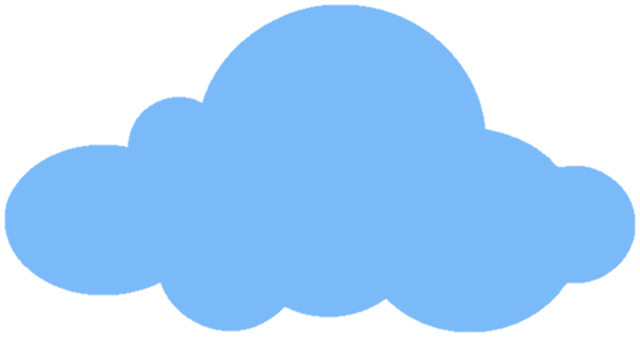 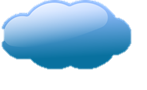 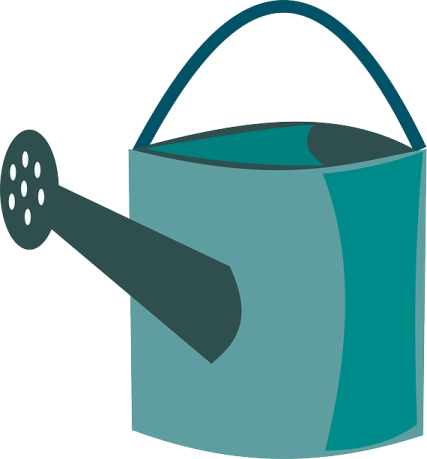 A je tu mráček, co má černý fráček, chundelatou čepici a konývku kropící.
…ale to už znám!
Tak povídej sám!
Od samého začátku, nekonečnou pohádku, jak byl jeden mráček.
13
Hádej, hádej, hadači…
Pokud plynou nad krajinou v bílých peřinách,
 nemusíš mít strach.
Ale když je vítr honí 
a ony se zakaboní, 
honem pod deštník,
 jedou pro deštík
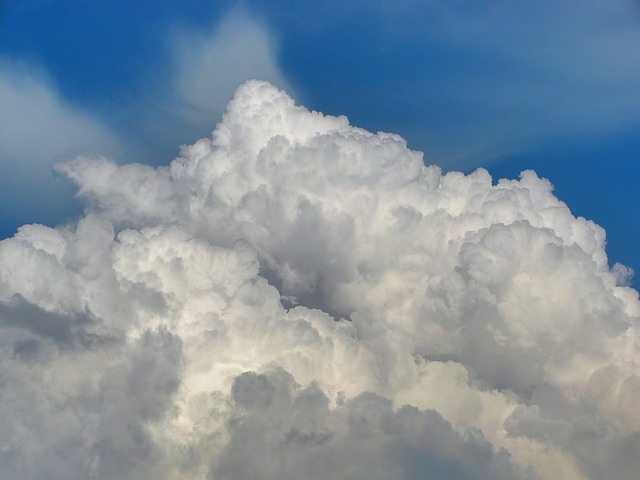 Vzácný bývá v poušti,
u nás je ho dost.
Z oblohy se spouští
dětem pro radost.
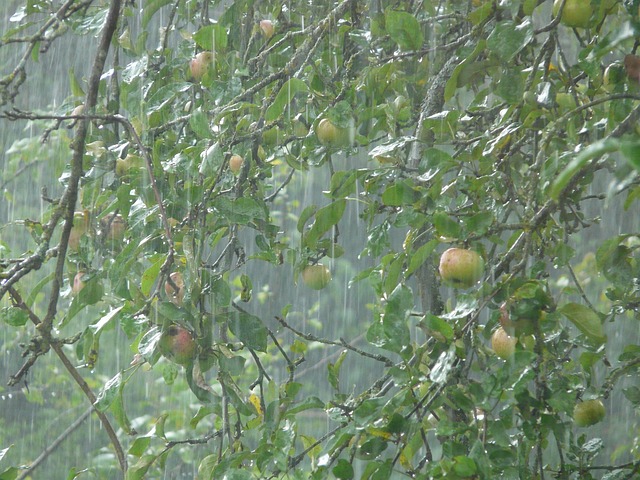 Vzhůru, dolů,
vzhůru, dolů
běží bílé sestry spolu. 
Na hladině vod s větrem o závod.
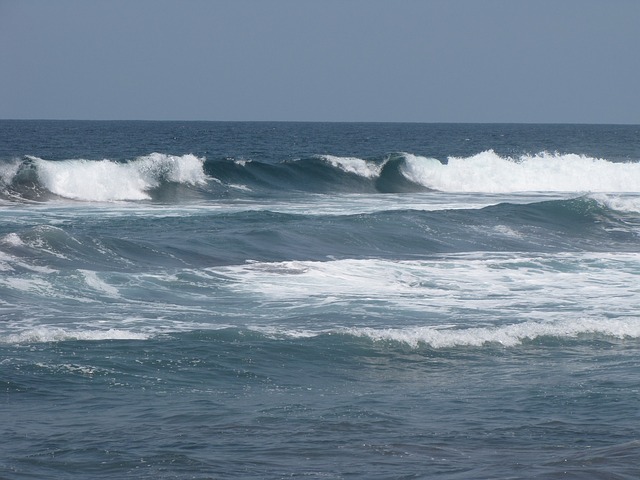 https://www.youtube.com/watch?v=lza562uvNv8
14
Projekt CZ.1.07/1.3.00/48.0075 je spolufinancován Evropským sociálním fondem a státním rozpočtem České republiky.
Téma pro polytechnickou výchovu
•    Oblast: Dítě a svět
•      Podoblast: Poznatky, sociální informovanost
•      Integrovaný blok: Zeměkoule
•      Téma: Koloběh vody v přírodě
•      Dosažené konkretizované výstupy: Získat základní poznatky o zemi, co kolem sebe vidí, co prožívá, co mu bylo zprostředkováno či vysvětleno
15
Projekt CZ.1.07/1.3.00/48.0075 je spolufinancován Evropským sociálním fondem a státním rozpočtem České republiky.
Metodický postup
Snímek č.: 3 – 13 seznámí děti s koloběhem vody v přírodě
Snímek č.: 14 hádanky, odkaz na  písničku Prší, prší…
Navazuje práce s obrazovým materiálem a tabulkami a pracovními listy : procvičení vlnovky a svislé šikmé čáry- déšť.
16
Projekt CZ.1.07/1.3.00/48.0075 je spolufinancován Evropským sociálním fondem a státním rozpočtem České republiky.
Použité zdroje
pixabay.com/cs/mraky-slunn%C3%BD-tepl%C3%BD-z%C3%A1platy-po%C4%8Das%C3%AD-37009/
http://pixabay.com/cs/oblak-po%C4%8Das%C3%AD-d%C3%A9%C5%A1%C5%A5-sr%C3%A1%C5%BEky-37011/
http://pixabay.com/cs/oblak-po%C4%8Das%C3%AD-zakalen%C3%BD-meteorologie-297786/
http://pixabay.com/cs/slunce-po%C4%8Das%C3%AD-p%C5%99edpov%C4%9B%C4%8F-po%C4%8Das%C3%AD-157126/
http://pixabay.com/cs/pot%C5%AF%C4%8Dek-zelen%C3%A1-krajina-stromy-l%C3%A9to-373675/
http://pixabay.com/cs/sk%C3%A1ly-balvany-k%C3%A1men-48279/
http://pixabay.com/cs/potok-les-voda-byst%C5%99ina-kameny-514500/
http://pixabay.com/cs/brook-voda-velk%C3%BD-potok-idylick%C3%BD-225973/
http://pixabay.com/cs/%C5%99eka-pe%C5%99eje-ticino-voda-p%C5%99%C3%ADrody-113264
http://pixabay.com/cs/voda-tekouc%C3%AD-whitewater-splash-195926
http://pixabay.com/cs/oce%C3%A1n-povode%C5%88-mo%C5%99e-vlna-voda-571340
http://pixabay.com/cs/jeju-korea-oce%C3%A1n-p%C5%99%C3%ADmo%C5%99sk%C3%A1-krajina-74952
http://pixabay.com/cs/konev-zal%C3%A9v%C3%A1n%C3%AD-m%C5%AF%C5%BEe-ewer-za%C5%99%C3%ADzen%C3%AD-48877
http://pixabay.com/cs/vodop%C3%A1d-kask%C3%A1da-plynouc%C3%AD-voda-469546/
http://pixabay.com/cs/mraky-cumulus-obloha-sc%C3%A9na-s-oblaky-170135/
http://pixabay.com/cs/lij%C3%A1k-bou%C5%99ka-d%C3%A9%C5%A1%C5%A5-zachv%C4%9Bn%C3%AD-mokr%C3%BD-8821/
http://pixabay.com/cs/vlny-cuyutlan-mexiko-oce%C3%A1n-mo%C5%99e-185141/
http://pixabay.com/cs/cumulonimbus-oblak-mraky-cumulus-262856
Použitý text : Václav Fischer - Pohádka o mráčku
17
Projekt CZ.1.07/1.3.00/48.0075 je spolufinancován Evropským sociálním fondem a státním rozpočtem České republiky.
Cíle polytechnické                                                                       
                  výchovy
Učit děti základním poznatkům o technice
Chápat postavení techniky a technických oborů v životě lidstva jako devízu
Směrovat 
děti k získávání základních pracovních dovedností a návyků
Vést děti ke kooperativnímu hodnocení a sebehodnocení
Vnímat vliv techniky na společnost a přírodu
Podpořit rozvoj myšlenkového potenciálu
dětí
18
Projekt CZ.1.07/1.3.00/48.0075 je spolufinancován Evropským sociálním fondem a státním rozpočtem České republiky.